UNIT 11. WHAT’S THE MATTER WITH YOU?
LESSON 3
LISTEN AND REPEAT
What’s the matter with you?
I have a toothache
I have a headache
I have a stomachache
LISTEN AND CIRCLE
1
2
3
4
1.What’s the matter with you?I have a ____________.
a.toothache                           b.headache
2.What’s the matter with you?I have a ____________.
a.bad toothache                   b.backache
3.What’s the matter with you?I have a ___________.
a.stomach ache                   b.headache
4.What’s the matter with you?I have a ___________.
a.pain in my stomach           b.sore throat
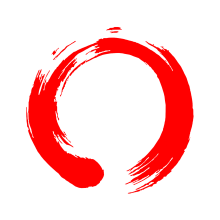 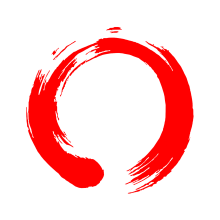 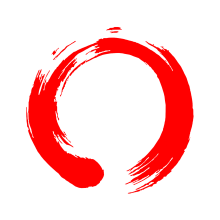 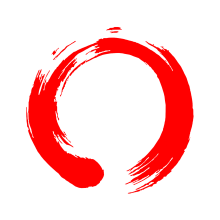 LET’S CHANT
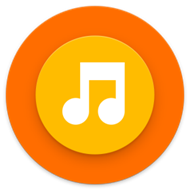 READ AND MATCH
HOW TO STAY HEALTHY
1. Wash your hand
a. your teeth twice a day.
2. Eat
b. a shower every day.
3. Do
c. short and clean.
4. Brush
d. healthy foods.
5. Keep your nails
e. morning exercise regularly.
6. Take
f. before having meals.
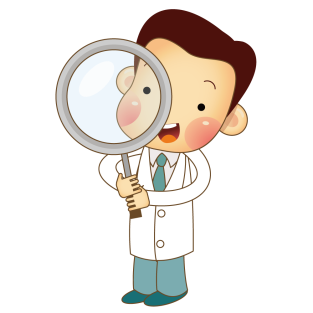 WRITE YOUR ADVICE
Eat a lot of sweets
Go to the dentist
Take a rest
Go to school
Go to the doctor
Eat a lot of sweets
Go to the doctor
Drink cold water